ATIVIDADES COM FOCO NO ACOMPANHAMENTO DAS APRENDIZAGENS
Atividade de História – 7º Ano
A formação e o funcionamento das monarquias europeias: a lógica da centralização política e os conflitos na Europa

HABILIDADE:

(EF07HI07) Descrever os processos de formação e consolidação das monarquias e suas principais características com vistas à compreensão das razões da centralização política.
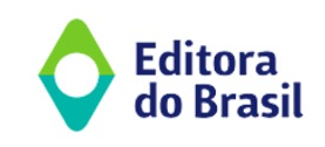 Atividade de História – 7º Ano
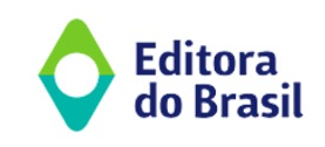